БОРИСОВСКАЯ ТАТЬЯНА АНАТОЛЬЕВНА
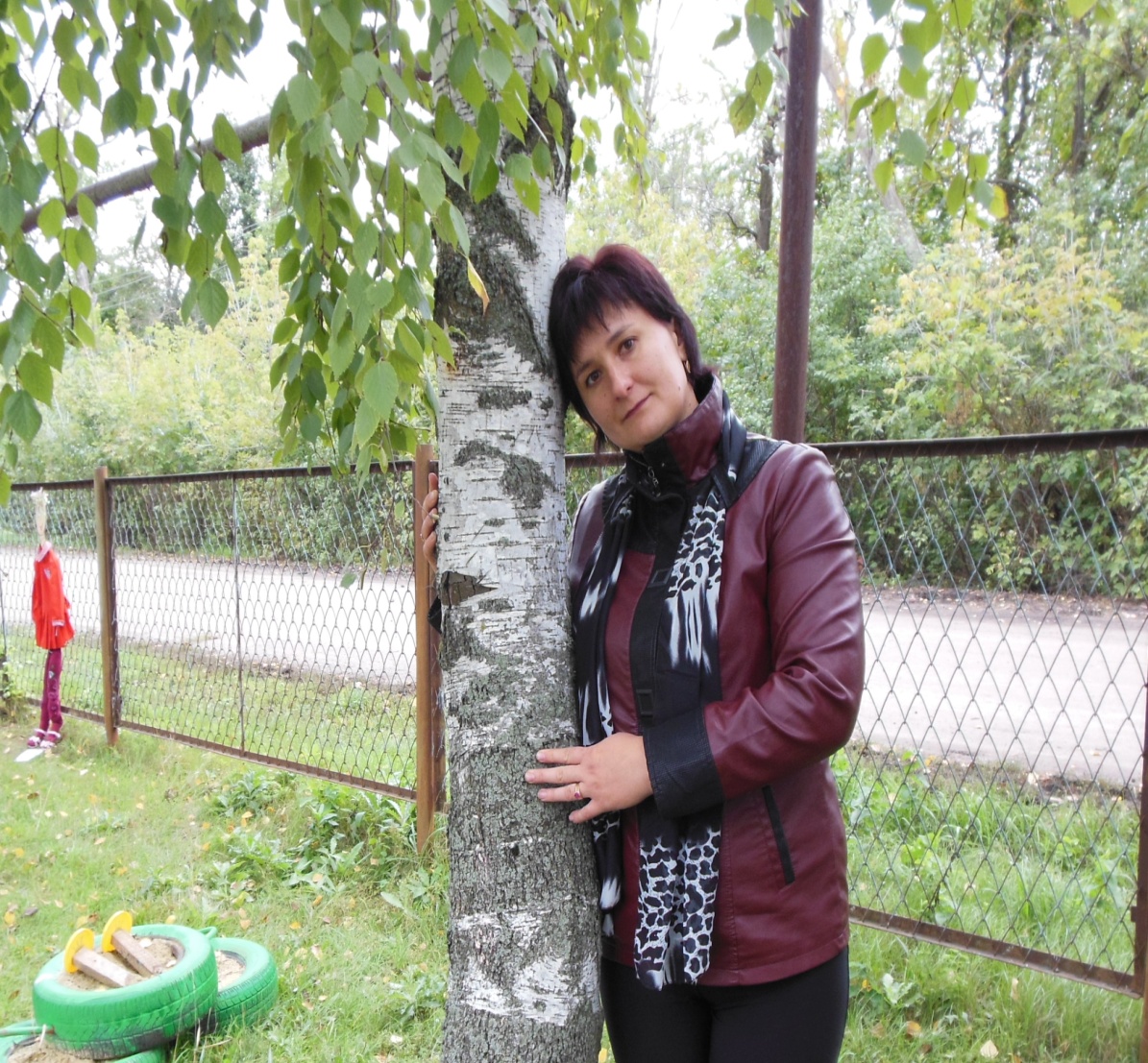 р.п. самойловка
Росла не по дням , а по часам
сош №2
Училась на «отлично»
Участница международной конференции «политика вокруг нас»
Медаль получена
Бф сгу им. Н.г.чернышевского
преподаватели! низкий вам поклон за ваш труд!
Неповторимый мир детства
Здоровье надо деткам укрепить
УПРАЖНЕНИЯ С МЯЧОМ
ПАЛЬЧИКОВАЯ ГИМНАСТИКА
Ёжиком милым иль котиком ласковым побыть для детей
Много у нас весёлых затей
Наши космонавты
Игра «Передай портфель»
РЯДОМ СПЕЦИАЛЬНОСТЕЙ ПРИШЛОСЬ ОВЛАДЕТЬ:
ПСИХОЛОГ: ПОНЯТЬ,ПРИЛАСКАТЬ,ПОЖАЛЕТЬ.
ОПЕРАТОР ЭВМ: БЕЗ ИКТ НЕ ОБОЙТИСЬ.
ДИЗАЙНЕР
И ГРУППУ УКРАСИТЬ
И ПЛОЩАДКУ ОЖИВИТЬ
РЕЖИССЁР
ПРАЗДНИК «МАСЛЕНИЦА»
ВЫПУСКНОЙ «ФАБРИКИ ЗВЁЗД».МАША В ГОСТИ ПРИШЛА
ПАРИКМАХЕР
СТОЛЯР
ЦВЕТОВОД
МНЕ БОГ ПОСЛАЛ ПРЕКРАСНОГО СЫНИШКУ
СКАЗКЕ МОЕЙ НЕ НАСТУПИТ КОНЕЦ, ПОКА ДЛЯ ДЕТЕЙ Я – ЗНАНИЙ ГОНЕЦ!!!
СПАСИБО ЗА ВНИМАНИЕ!